COMP 2100Data Structures
Prof. Stucki
ALERTS
Read 1.2 from Sedgewick/Wayne

Lab 1 due by end of lab tomorrow
Lab 2 will be available tomorrow at the beginning of lab

Questions?
Syllabus?
Lab 1 Debrief (luckySum)
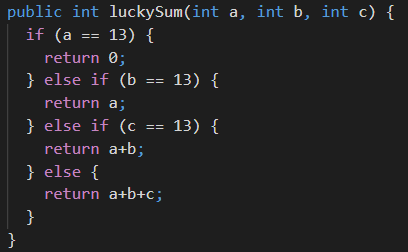 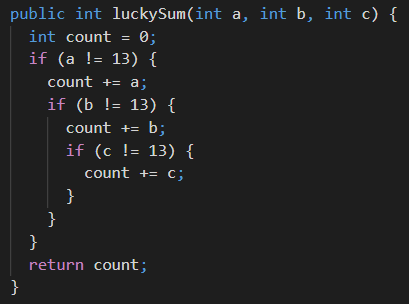 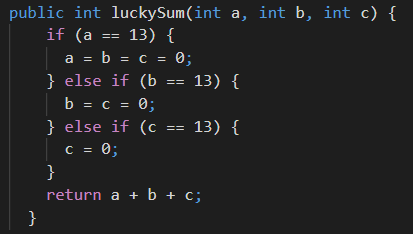 Java Review
What questions do you have about Java?

Textbook 1.1?
Design by Contract: Review
The designer creates the contract, which is a binding agreement between the client and the implementor.

Both parties to a contract have obligations and benefits. These exist in a symmetric relationship.

The obligations and benefits are informally described in Java comments as preconditions and postconditions on methods, where
preconditions are the obligation of the client
postconditions are the obligation of the implementor
Review: Obligations & Benefits
Formal vs. Informal
Sometimes the contract is expressed informally. In this case I will label the elements of the contract preconditions and postconditions, as we've discussed.

At other times the contract is expressed formally (using mathematics or logic). In this case I will label the elements of the contract as requires and ensures

In order for a contract to be fulfilled, the client must make sure that the required preconditions are met and the implementor must make sure that the ensured postconditions are met.
How do the Benefits work?
If the obligations of the implementor are the benefit to the client, what does that mean for the client code?
The client gets to assume that what was ensured actually happened, and therefore shouldn't have to check to make sure
If the obligations of the client are the benefit to the implementor, what does that mean for the implementor code?
The implementor gets to assume that what was required actually happened, and therefore shouldn't have to check to make sure
This reduces redundancy in the code!!
Example
Consider this example function:


Suppose that for myFunction to work properly the parameter x must be passed a value between 1 and 4, inclusive. If the implementor of myFunction coded logic that checked for this, then it would execute that logic even for the following call to myFunction:


But for this call, neither the client nor the implementor should have to check!!!
public int myFunction (int x) {...}
int result = myFunction (3);
Example
public int myFunction (int x) {...}
Example (which is better?)
// pre-condition: value is not negative
// post-condition: method will return
//    largest integer whose square
//    is less than or equal to value
public static int squareRoot(int value)
{
    int root = 0;
	  while(root*root <= value) {
		  root++;
	  }
	  return root - 1;
}
public static int squareRoot(int value)
{
	if (value < 0)
		throw new
         NegSqrtException("Negative");
	int root = 0;
	while(root*root <= value) {
		root++;
	}
	return root - 1;
}
Your Turn...
public long factorial (byte n) {...}
Another Example
Consider a method that performs binary search in order to determine if an item is in a list
Pre-condition: that the list is sorted
Post-consition: returns true if the item is in the array and false otherwise

Why should the method NOT check the pre-condition?
It would take linear time to check that the array is sorted, whereas the binary search algorithm only needs logarithmic time to perform the search.
In other words, the checking is more expensive that the operation itself!!
Your Turn Again...
public int compute (int[] a, int index) {...}
Last Observation
In general, requires clauses avoid unnecessary code in the implementation and improve efficiency

However, end users may not understand responsibilities such as requires clauses (or may not have access to the software specifications), so error checking user input still should be included in methods that interact with humans.
Your Turn One Last Time...
Which of the following statements are true?

The requires clause is the responsibility of the implementer
The ensures clause is assumed by the implementer before execution of the method
The ensures clause is the responsibility of the caller
The requires clause is assumed by the caller after the call is completed
Q & A
Next Time...
The object-oriented paradigm